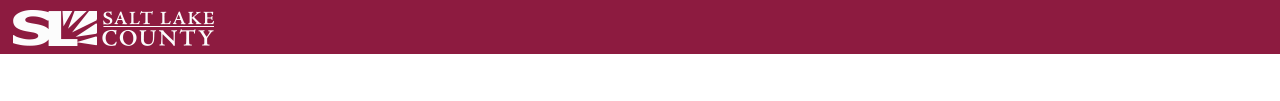 August 13, 2020
Remote Meeting InstructionsTrevor Hebditch
This meeting is being recorded.
If you want to make a comment, please raise your hand or put your comment in the chat.   
Any comment in the chat will be addressed for the recording.
If you are joining via phone, you will be muted initially.  During Public Comments, your phone will be unmuted and you will be able to make a comment if desired.   You may also need to press “*6” to unmute your line.
[Speaker Notes: Remember to record meeting]
Agenda
Public Comments - Chair - 3 min
Approve Minutes from 7/09/20 Meeting - Chair - 2 min
Follow-Up Items (Informational):
SharePoint Document Management Update – Tony Jolley– 5 min 
County-Wide Website Redesign Update–  Megan Hillyard– 5 min 
Working Groups Milestone Chart (Discussion/Direction) – Tony Jolley– 3 min 
IT Working Group Updates  
SWG - Windows 7 Replacement Update (Informational)  – Brandon Allgier - 5 min
PWG - Budget Update – (Discussion/Direction) – Tony Jolley– 60 min
Data Governance Working Group Update – (Informational) – Javaid Lal – 3 min
Communication Items - Mayor & Council – Zach Posner & Chair – 1 min
2020 Meeting Schedule (Informational) – Kristine Pepin - 1 min
Review Action Items – Kristine Pepin -  2 min
Next Meeting – 8/19/20 – Chair  - 1 min
Public CommentsChair
Approve MinutesChair
Motion and Roll Call Vote
Review Follow-Up ItemsCherie Root
SharePoint Document ManagementTony Jolley
Libraries in Production – increased by 1







Auditor – Complete
Board of Equalization (BoE) - Live August 4, 2020
Remaining Agencies
Treasurer – Customize Scan Tool
Surveyor – Connect to Web Services
Assessor – Customize Scan Tool—positioning for paperless BoE in 2021
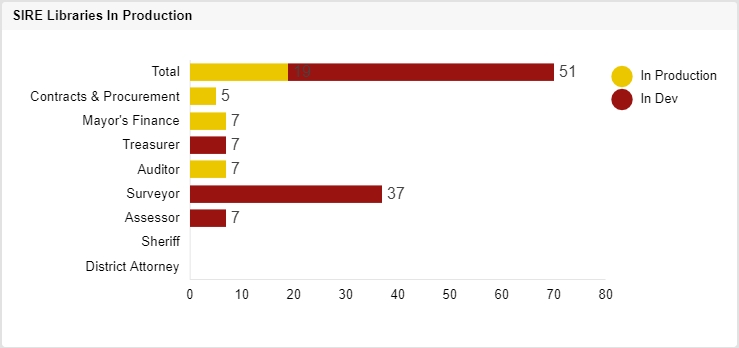 [Speaker Notes: Progress since our last meeting….
The Auditor is now live in SharePoint as of August 4th.  Kudos to the Auditor team and Rob Sieber, Lee Wilstead, and Jerome for hitting some tight deadlines to make this happen
SIRE Libraries in production (19/70) (27%)]
County-Wide Website RedesignMegan Hillyard
Working Groups – Milestone Chart – Tony Jolley
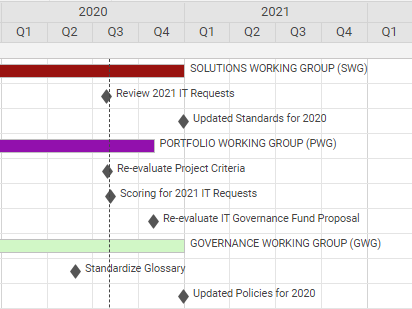 [Speaker Notes: Q3 will be busy for the SWG and PWG groups
 -  SWG reviewed the 2021 Budget requests for technical feasibilities
 -  PWG reviewed and prioritized the 2021 Budget requests from a County need perspective
Q4 
 -  SWG will finalize the updated standards for the year.
 -  PWG will be re-evaluating the IT Governance Fund proposal (allocation for money for smaller projects)
 -  GWG will finalize updated Policies for the year.]
IT Working Group Updates
Remaining Windows 7 Machines
Windows 7 Replacement Update – Brandon Allgier
*Counts are likely affected by COVID
[Speaker Notes: Presenter – Brandon Allgier

Total is approximately 140 – Down from 200 last meeting….]
Budget UpdateTony Jolley
Link to 2021 Prioritization List
Data Working Group UpdateJavaid Lal
Request for Data Coordinators 
Update 08/04/2020
Request for Data Coordinators 
Update 08/04/2020
Data Coordinators 
Next Steps
Training for Data Coordinators – August – September
Systems inventory framework – October 
Phase 1 systems inventory – November – December
Communication Items - Mayor and CouncilZach Posner & Chair
Voting Equipment approval
Meeting Schedule For 2020Kristine Pepin
August 19th – Wednesday – 9:00 AM to 10:00 AM
October 22nd – 9:00 AM  – 10:30 AM
December 10th  – 9:00 AM – 10:30 AM
[Speaker Notes: August 19 will be a final vote and few standards to review]
Review Action ItemsKristine Pepin
Next Meeting – 08/19/2020
Thank
Thank
You
You!
Motion and Vote to Adjourn
TO-DO List
Agenda
Public Comments - Chair - 3 min (10:00 – 10:03)
Approve Minutes from 7/09/20 Meeting - Chair - 2 min (10:03 – 10:05)
Follow-Up Items:
SharePoint Document Management Update – Tony Jolley  5 min (10:05 – 10:10)
County-Wide Website Redesign Update –  Megan Hillyard– 5 min (10:10 – 10:15)
Working Groups Milestone Chart (Discussion/Direction) – Zach Posner – 3 min 
															(10:15-10:18)
IT Working Group Updates  
SWG - Windows 7 Replacement Update (Informational)  – Brandon Allgier - 5 min (10:18 – 10:23)
PWG - Budget Update – (Discussion/Direction) – Tony Jolley– 60 min (10:23 – 11:23)
Data Governance Working Group Update – (Informational) – Javaid Lal – 3 min 
															      (11:23-11:26)
Communication Items - Mayor & Council – Zach Posner & Chair – 1 min (11:26 – 11:27)
2020 Meeting Schedule (Informational) – Kristine Pepin - 1 min (11:27 – 11:28)
Review Action Items – Kristine Pepin -  2 min (11:28 – 11:30)
Next Meeting – 8/19/20 – Chair  - 1 min (11:30 – 11:31)